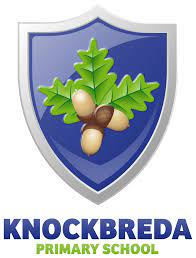 Primary 6 Forest School Diary 2024/2025Mrs Stewart
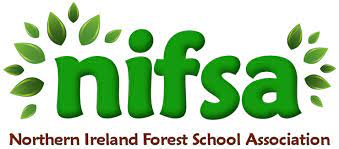 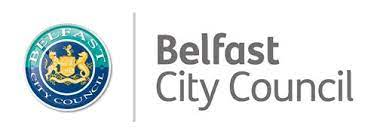 Lesson 4 – Tuesday 7th January 2025
We met in our circle, to talk about our activity and go over our forest school rules. 

1 whistle – tree statues
2 whistles – return

Agreed to have fun, learn and leave no trace.

Volunteers set our boundaries with some adult help.
2
Finding a place to build their habitat.
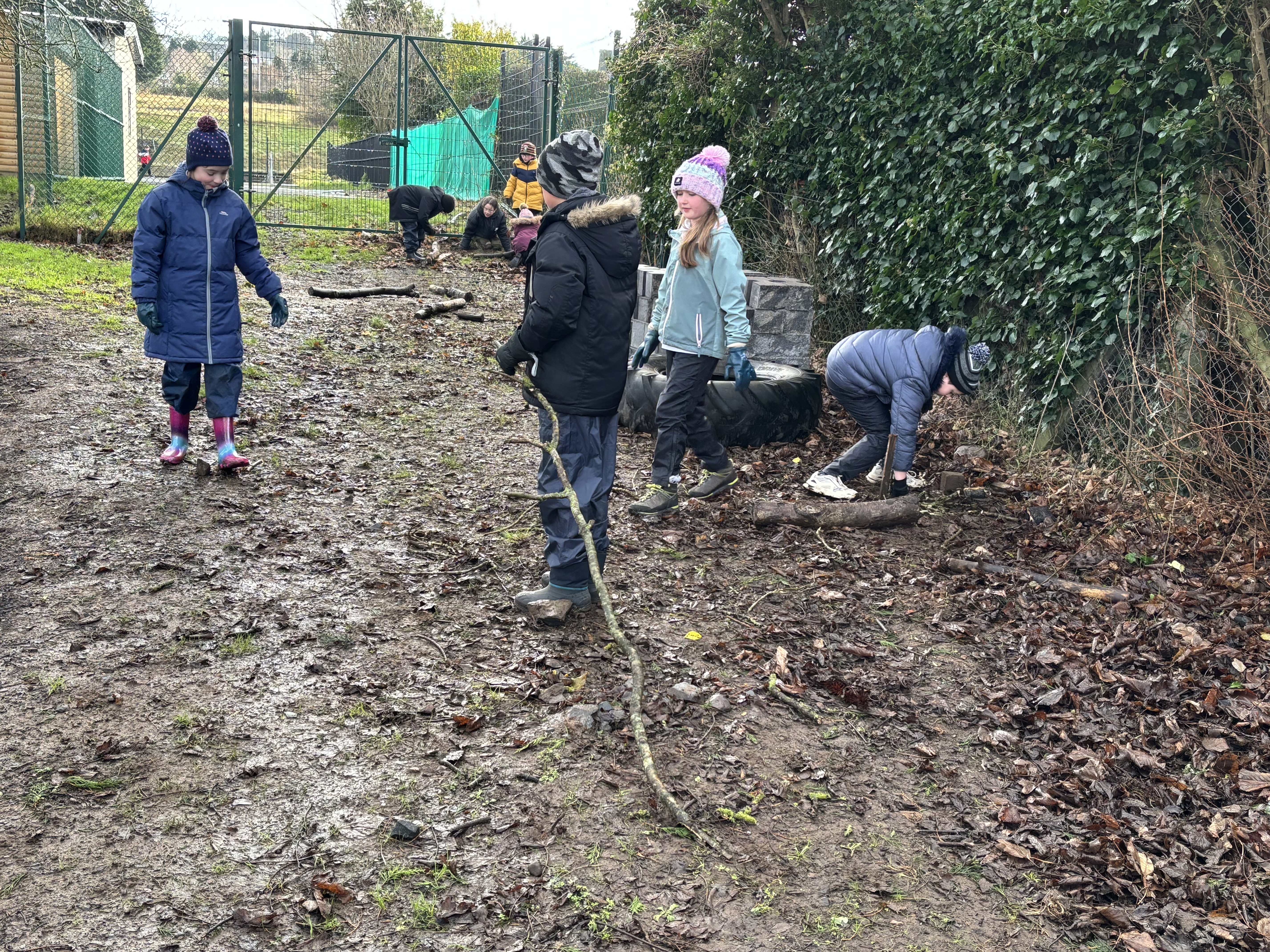 Gathering materials.
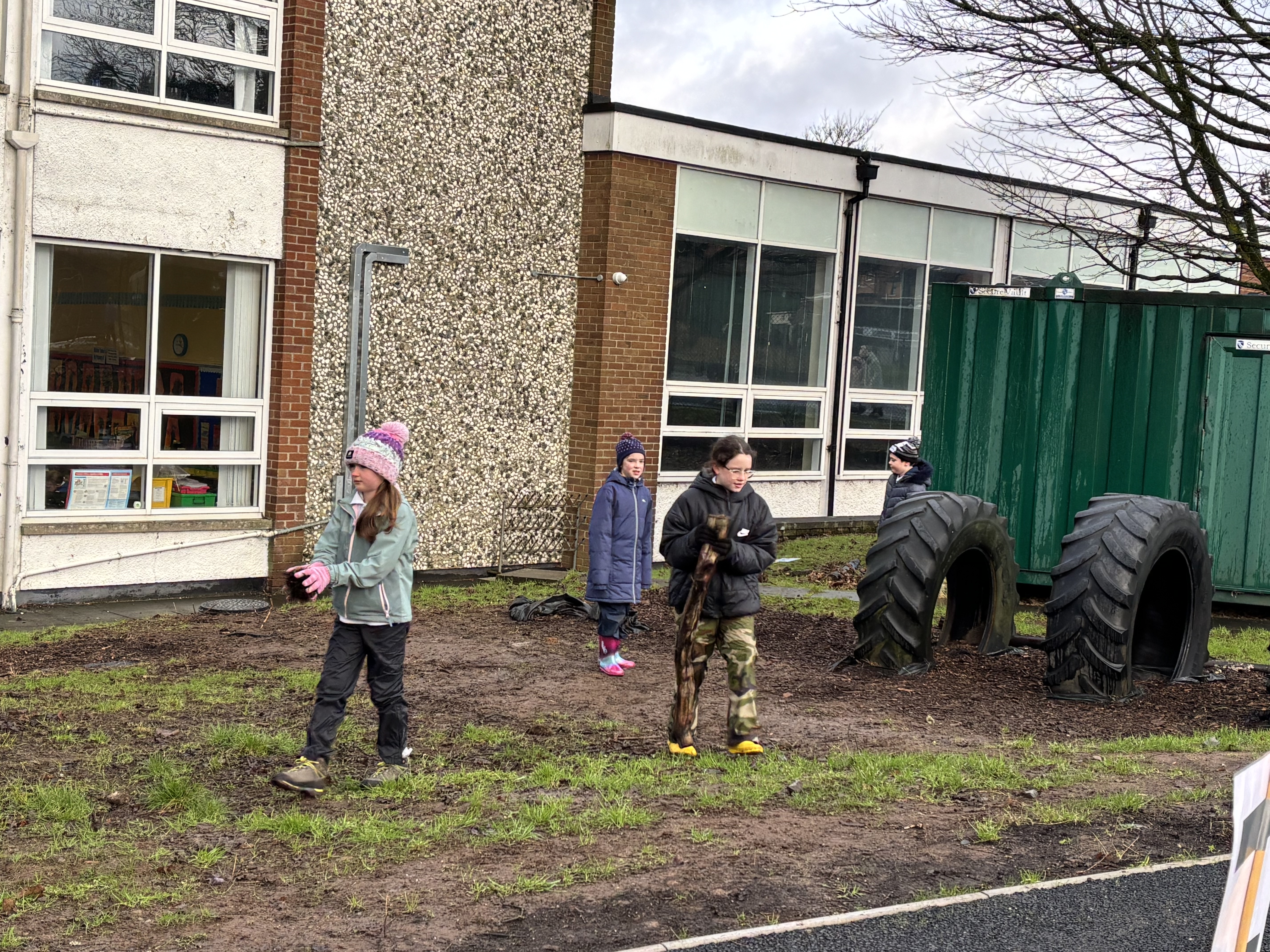 Making a start on the habitat.
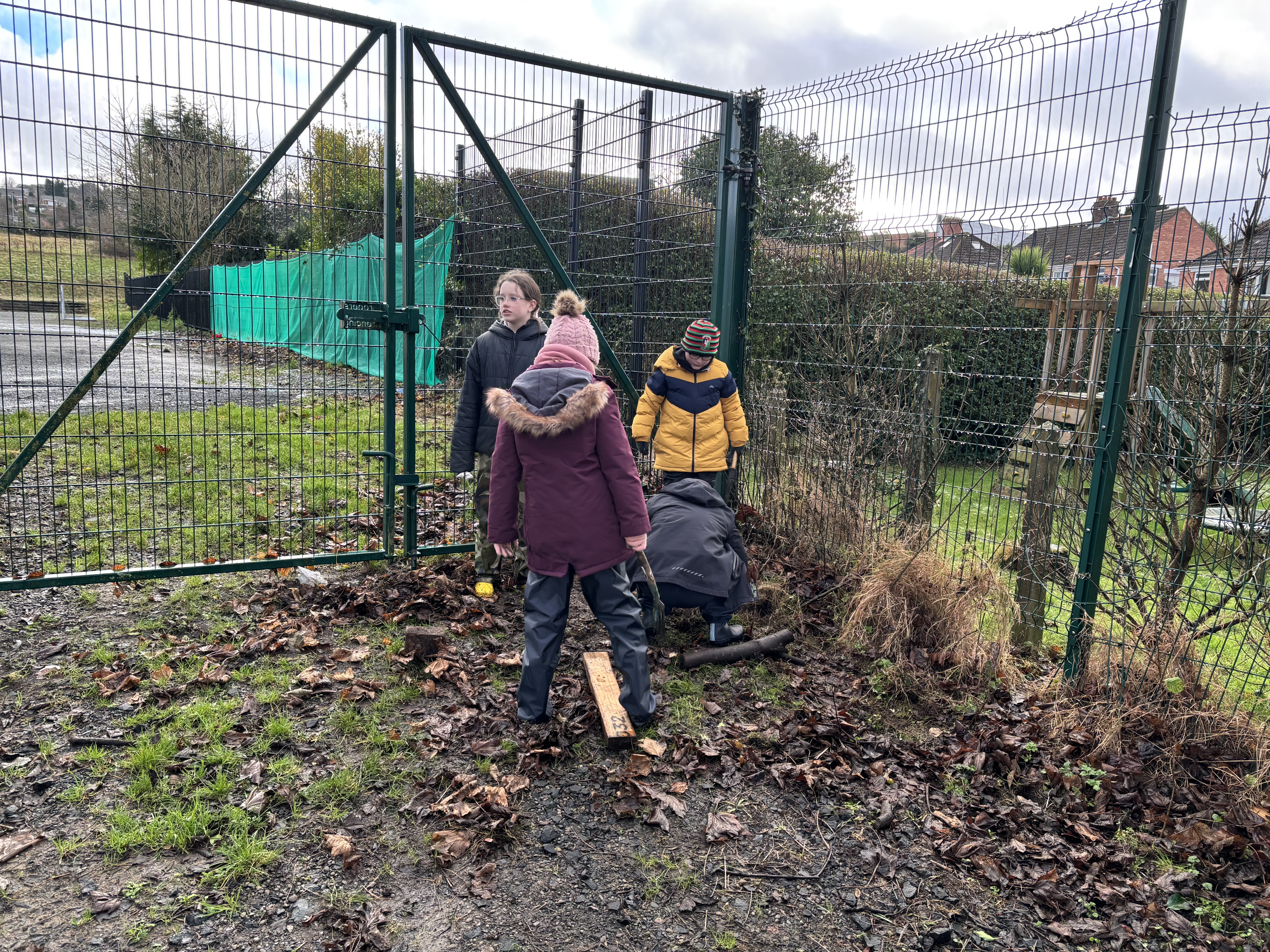 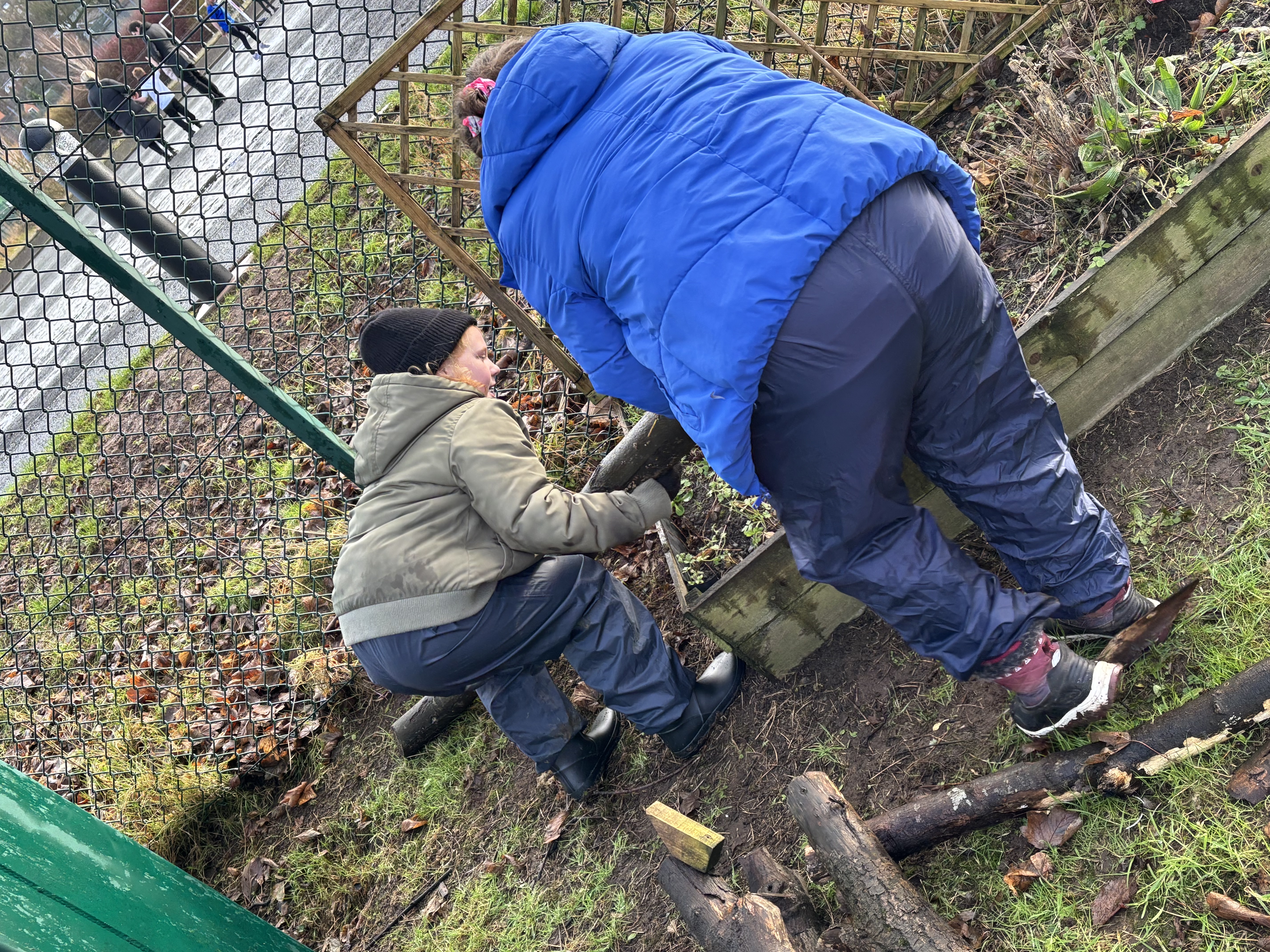 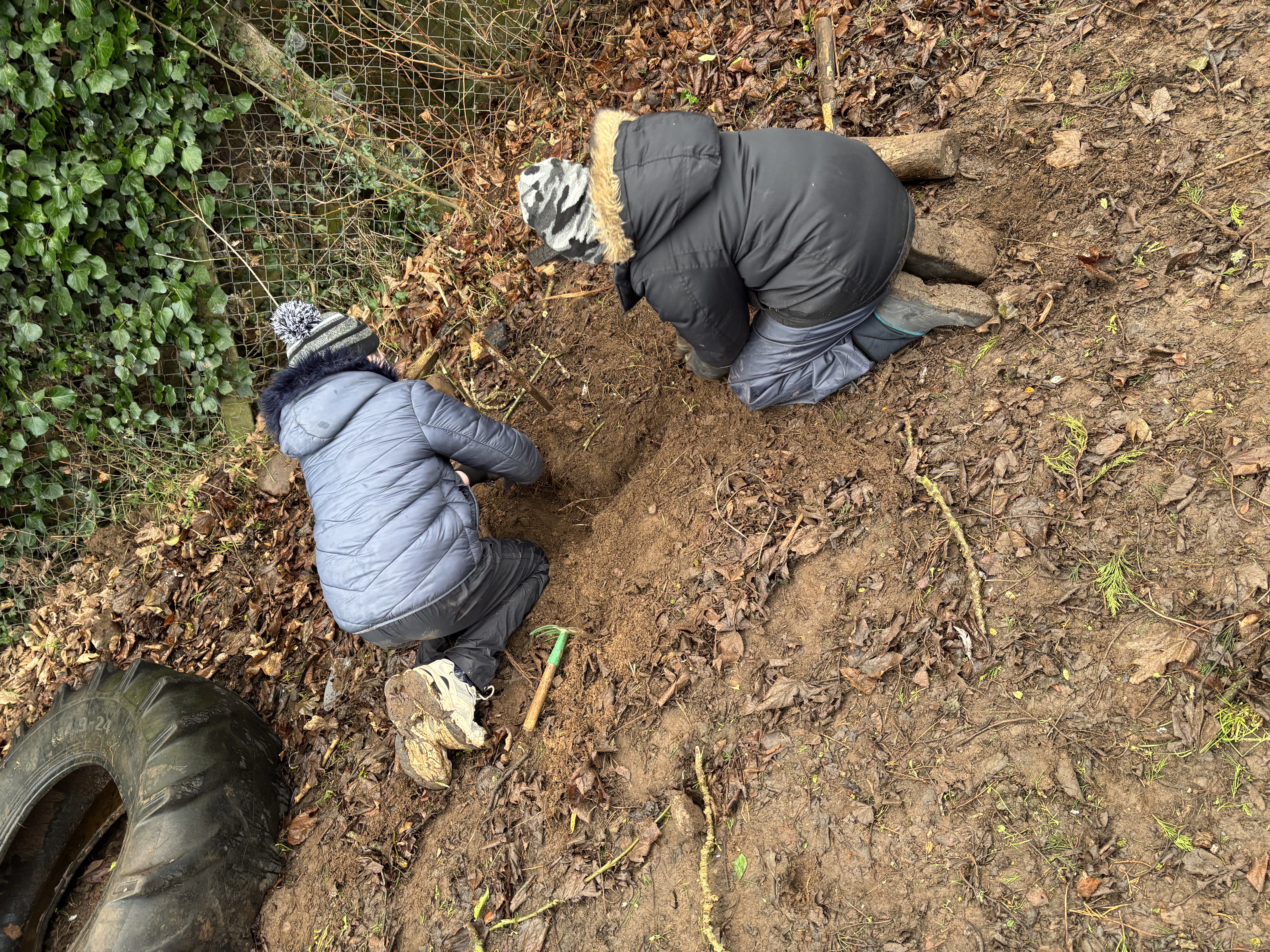 Everyone working hard and making their habitats for animals in our school garden.
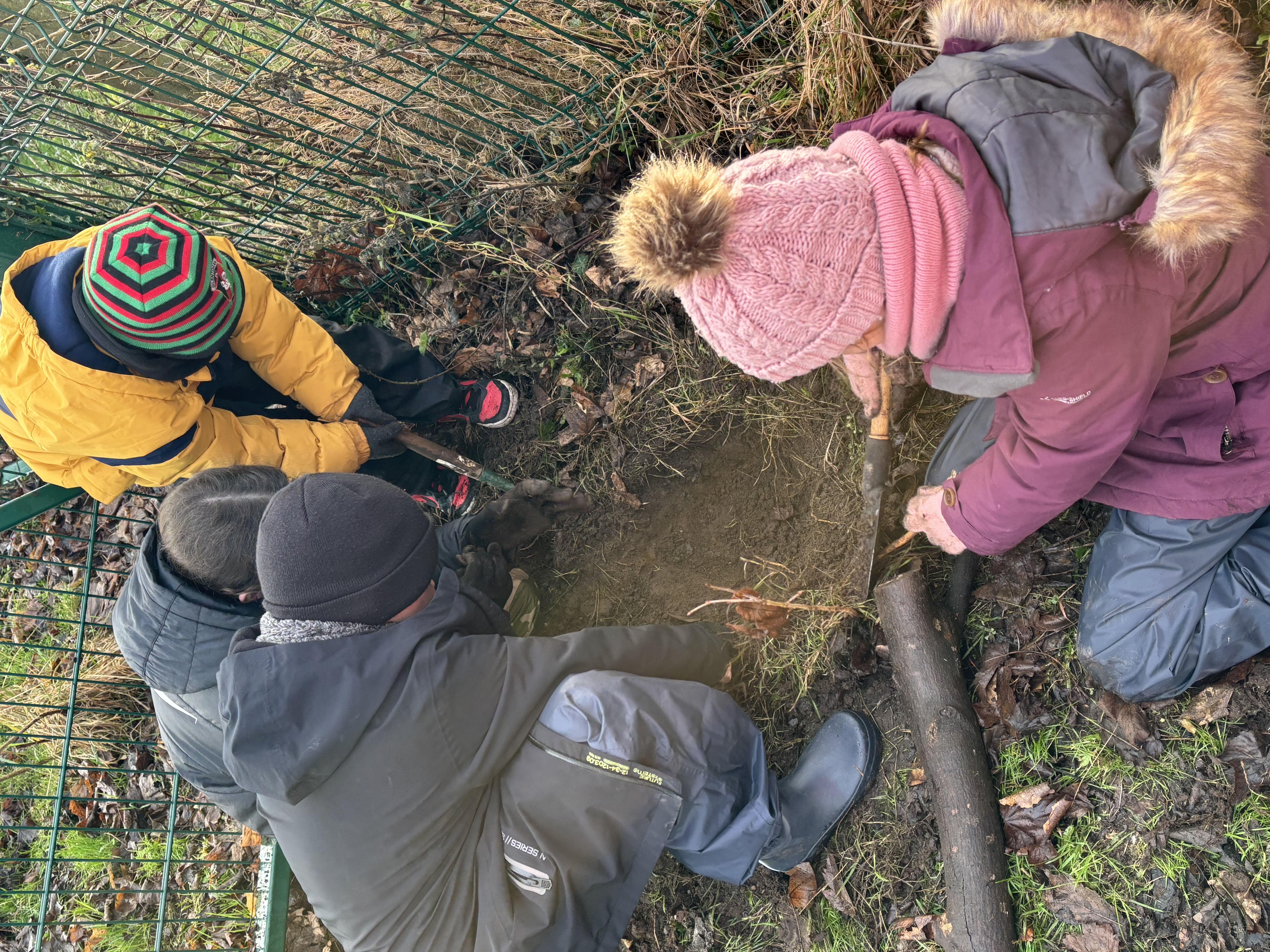 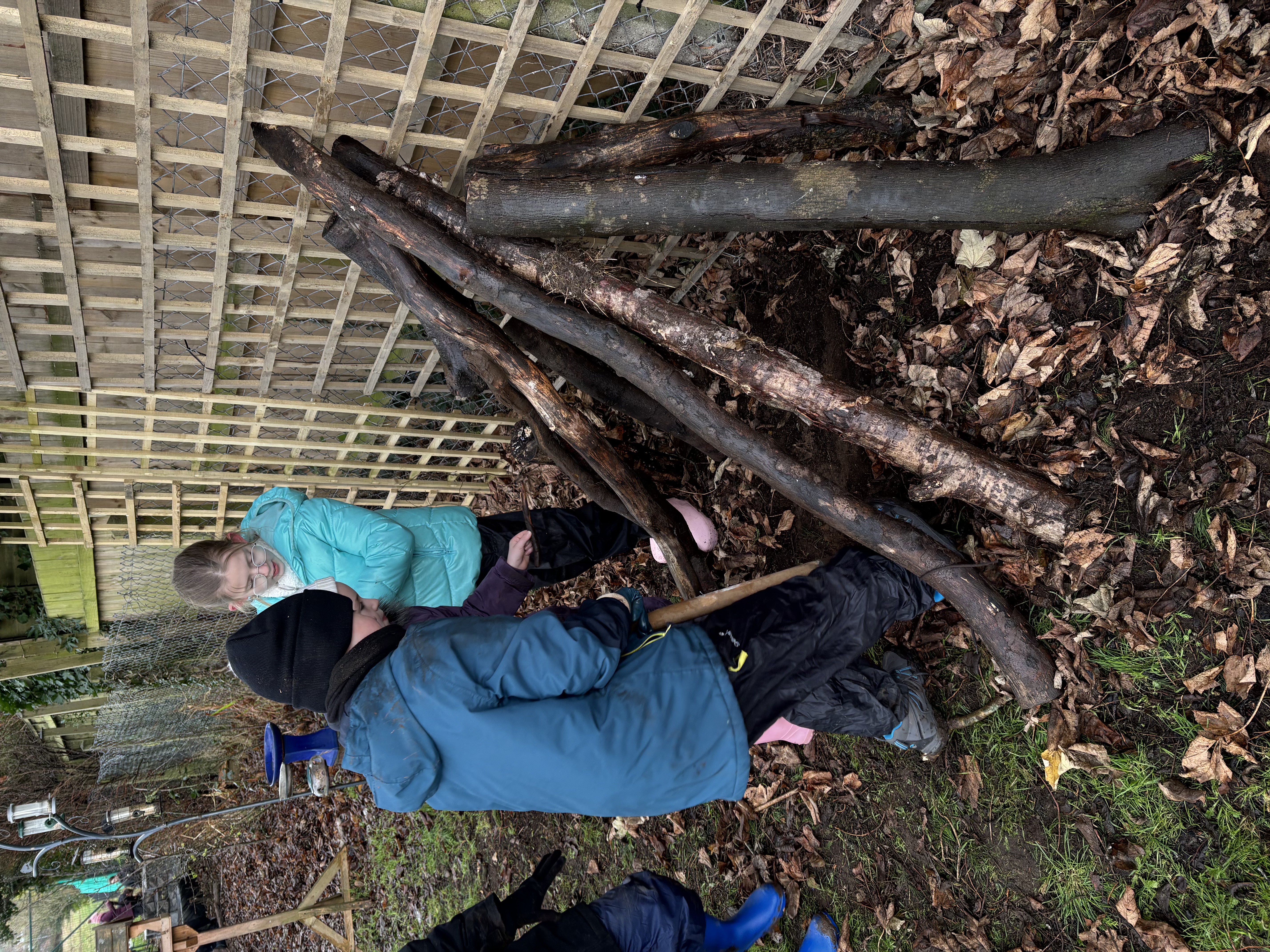 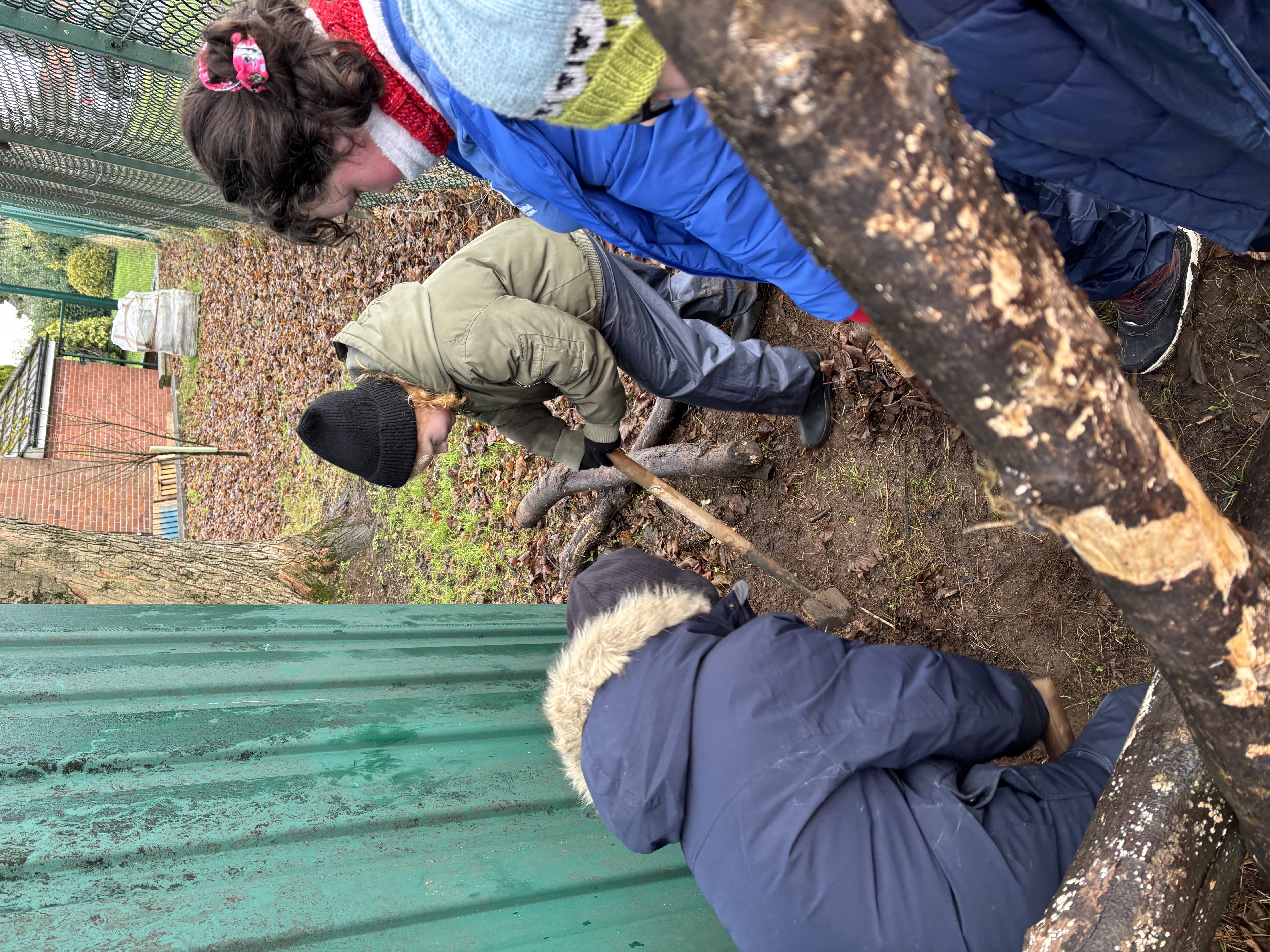 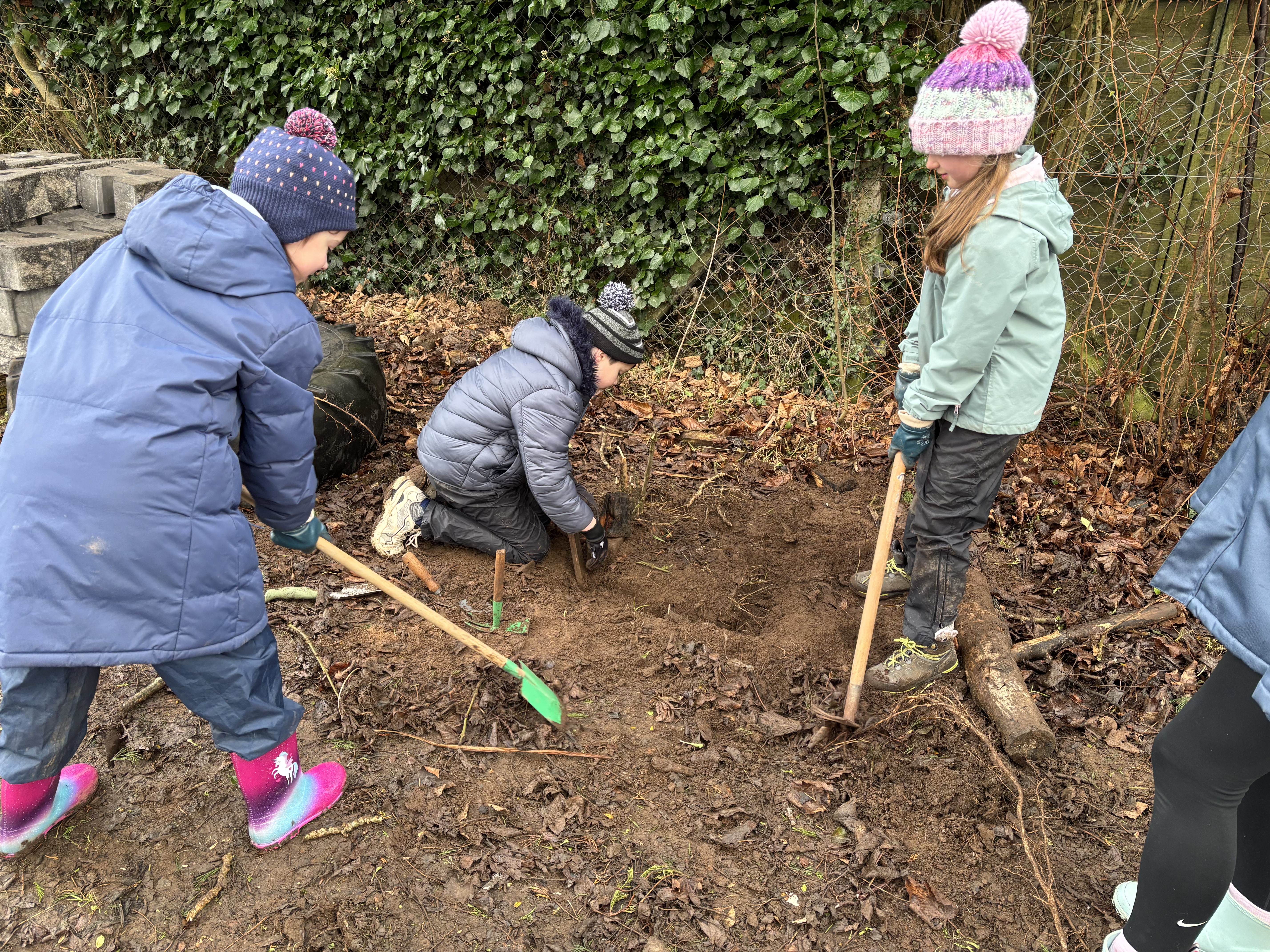 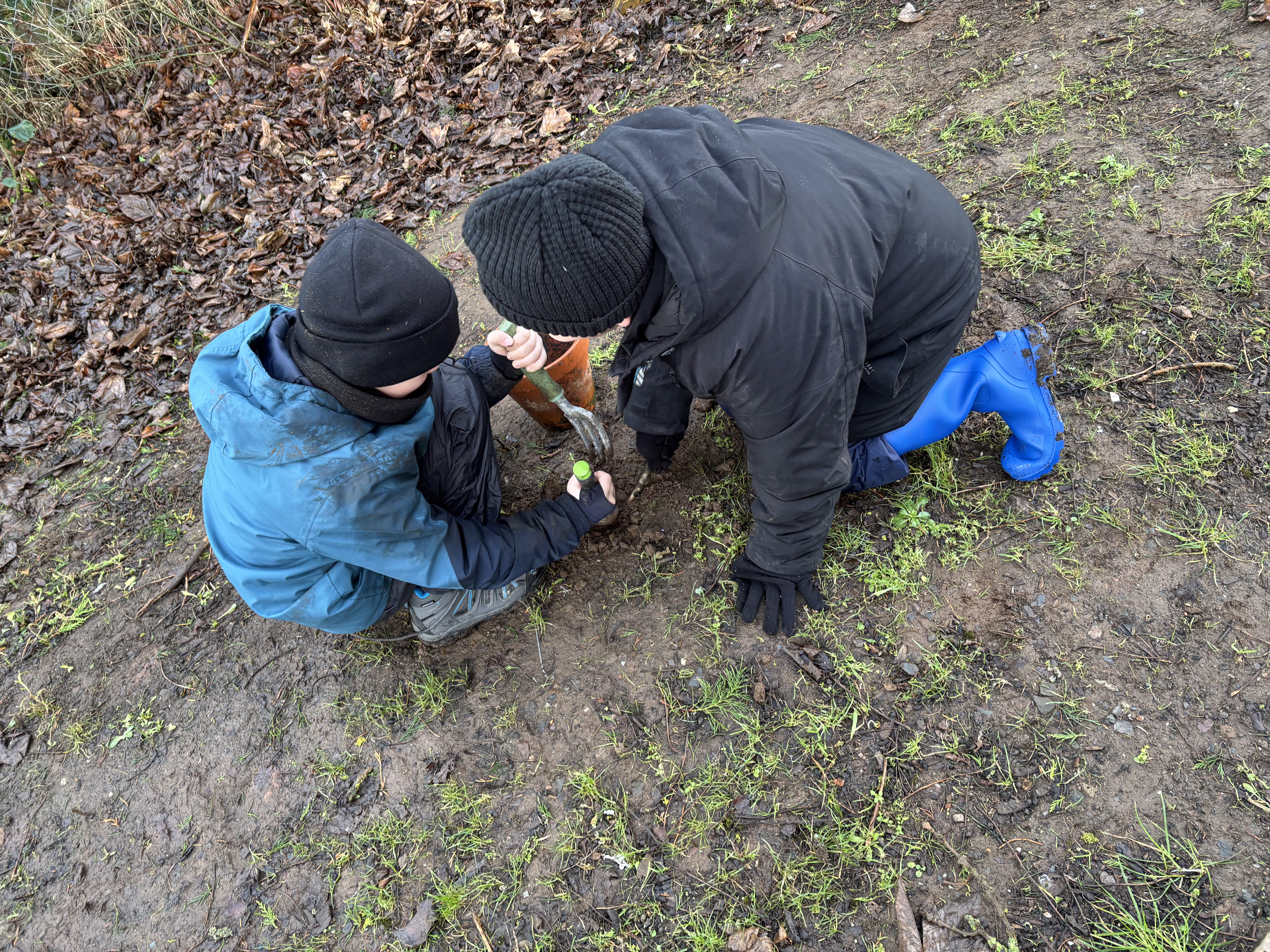 Adding some worms as food into their habitat.
Habitats for a fox.
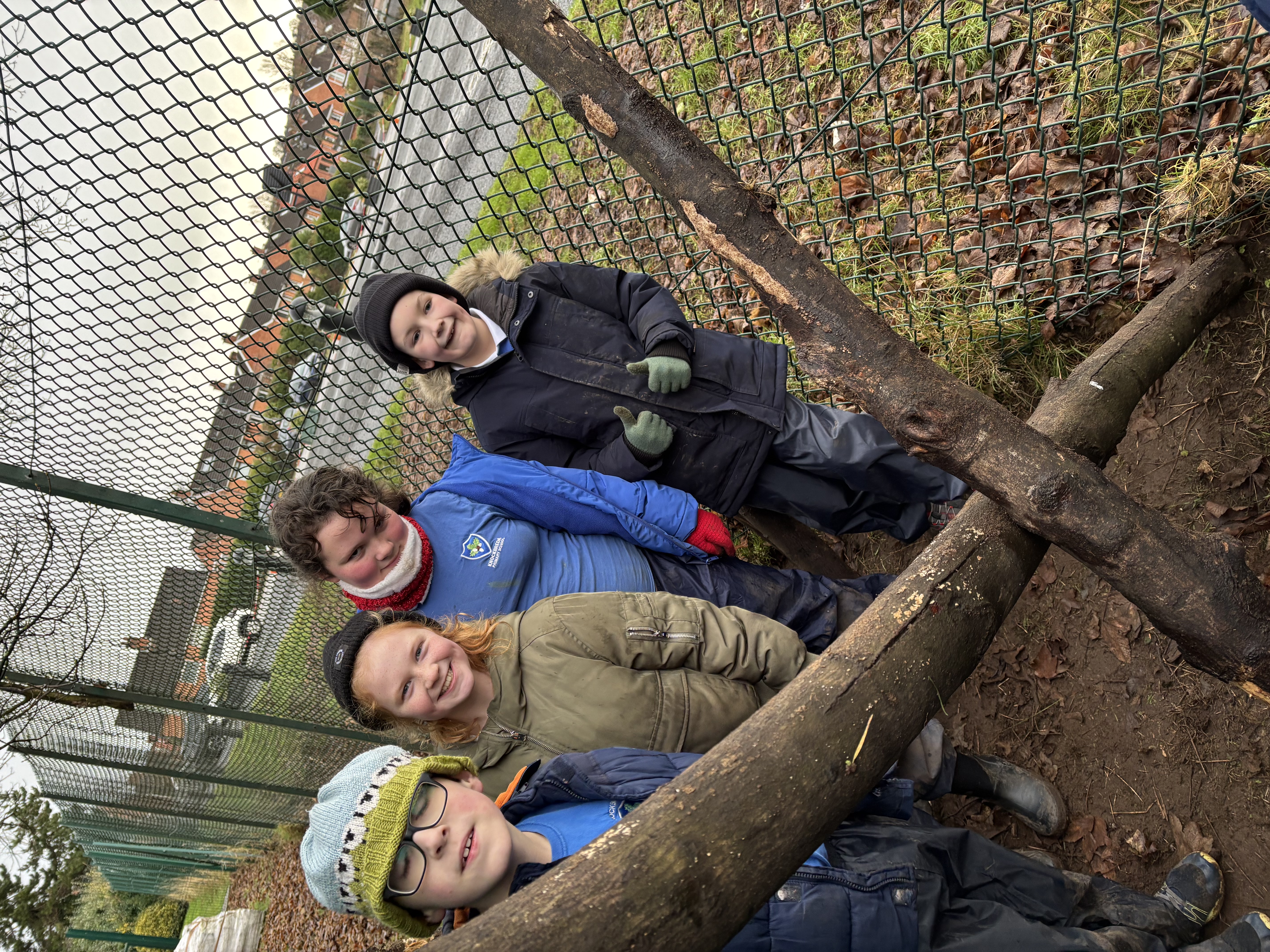 Habitats for a squirrel.
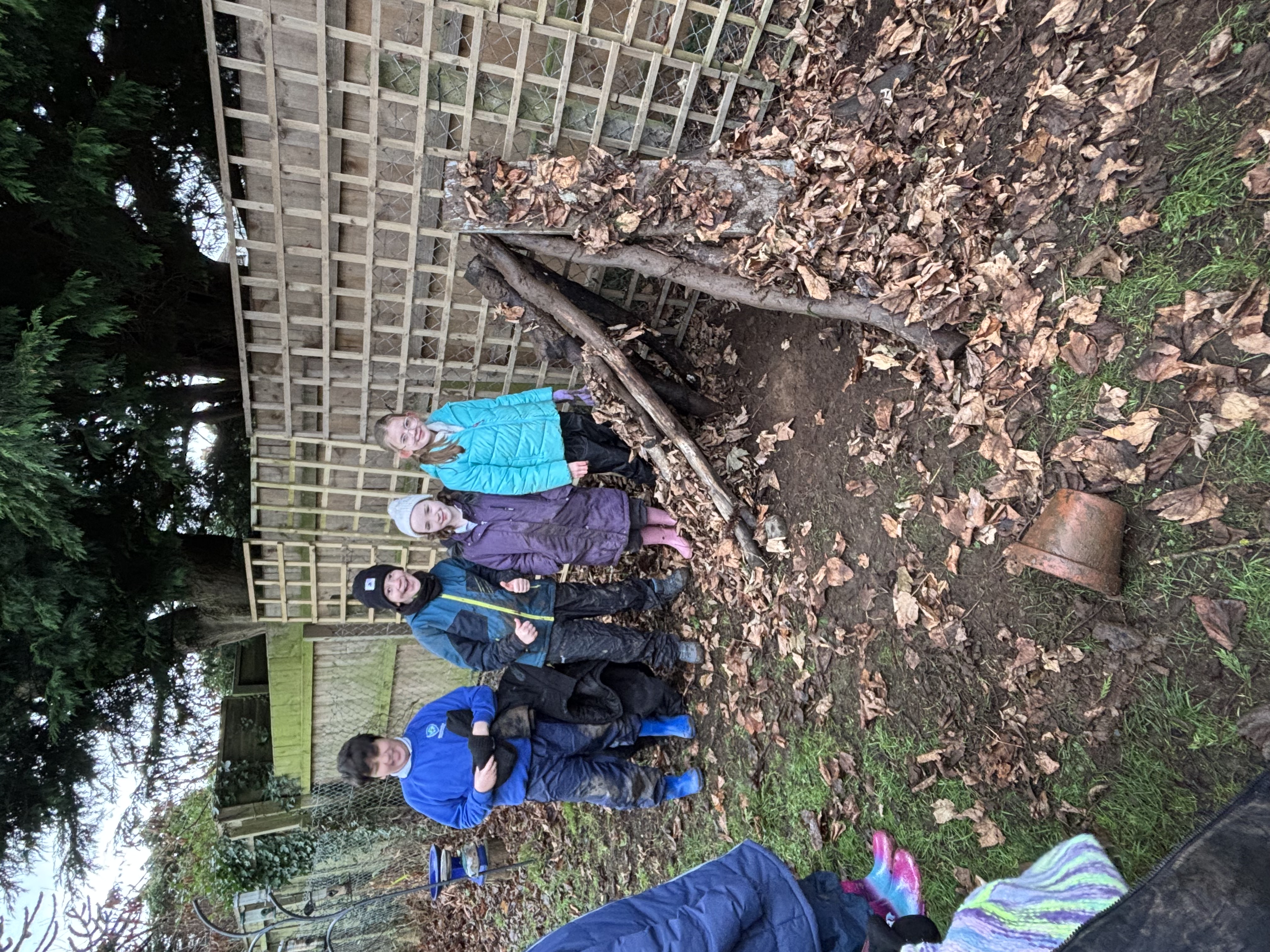 We went round each group to see their habitat. We asked some questions and gave some feedback.
Lots of happy faces at the end, everyone enjoyed making habitats for the wildlife in our school garden.
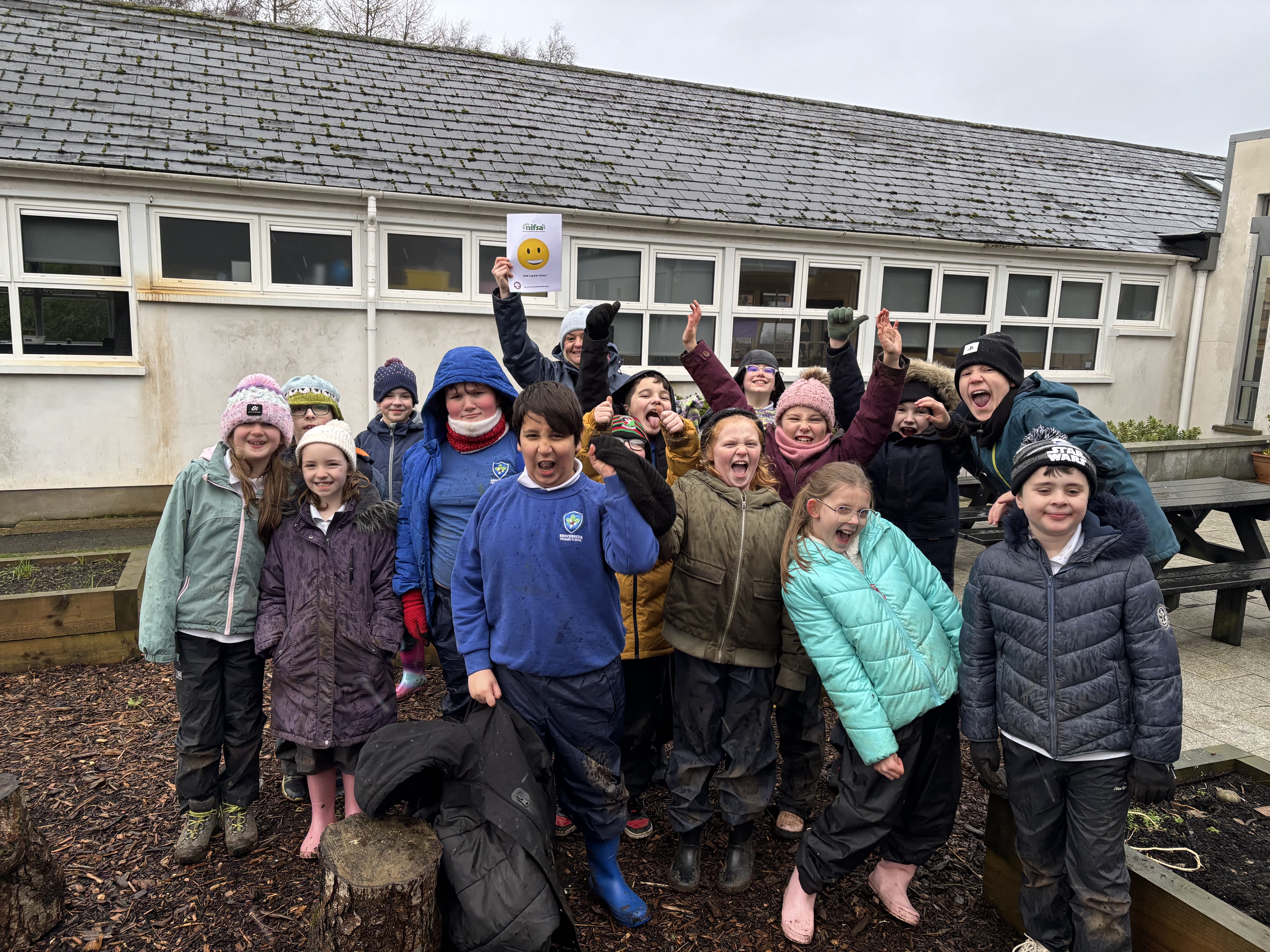